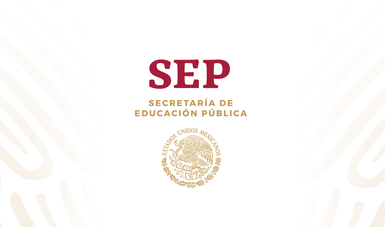 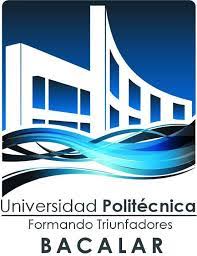 Contraloría social PROdep 2018
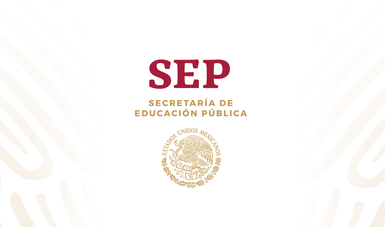 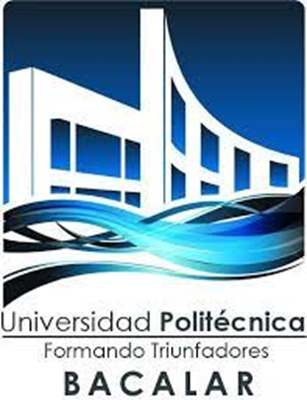 ¿que es el Prodep?
Programa para el desarrollo profesional docente (PRODEP)
OBJETIVO: Profesionalizar a las/los PTC, ofreciendo las mismas oportunidades a mujeres y hombres para acceder a los apoyos que otorga el Programa, a fin de que alcancen las capacidades de investigación docencia, desarrollo tecnológico e innovación y con responsabilidad social; se articulen y consoliden en CA y con ello generen una nueva comunidad académica capaz de transformar su entorno.
Realizan etapas para la obtención del beneficio
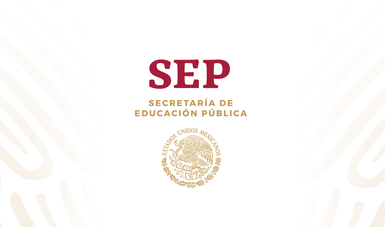 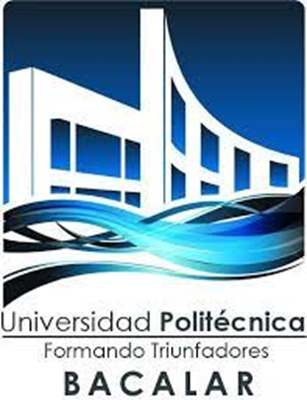 Prodep en Universidad Politécnica de Bacalar
En este año dos Profesores a obtenido beneficios por este programa. 

“RECONOCIMIENTO Y APOYO A PROFESORES DE TIEMPO COMPLETO CON PERFIL DESEABLE”

Para la verificación del buen manejo de os recursos otorgados y que los beneficiarios tengan el apoyo al 100% se crea la Comité de Contraloría Social.
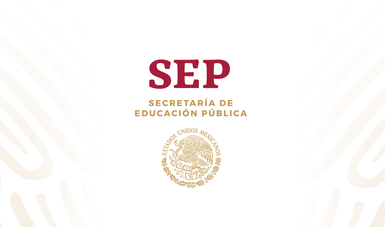 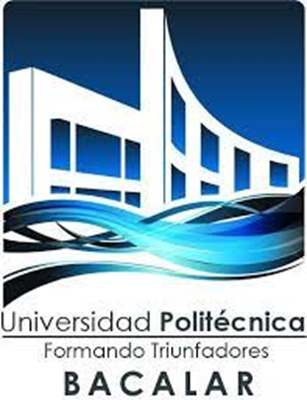 Comité de Contraloría Social
Son las formas de organización social constituidas por los beneficiarios de los programas de desarrollo social a cargo de las dependencias y entidades de la Administración Pública Federal, para el seguimiento, supervisión y vigilancia de la ejecución de dichos programas, del cumplimiento de las metas y acciones comprometidas en éstos, así como de la correcta aplicación de los recursos.
Objetivo: Es dar seguimiento, supervisión y vigilancia del cumplimiento de las metas y acciones comprometidas en el Programa Federal Social y vigilar la correcta aplicación de los recursos asignados
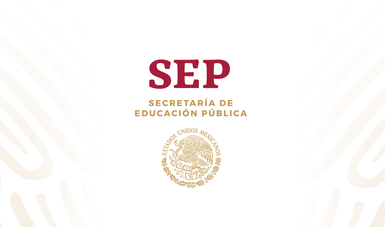 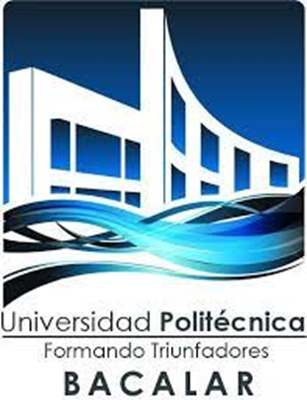 Comité de Contraloría social o
 Beneficiaros
Instancia Ejecutora (IE)- Responsable/ Enlace de CS
Instancia Normativa (IN)- Responsable de CS
SFP, ÁREA DE CONTRALORÍA SOCIAL
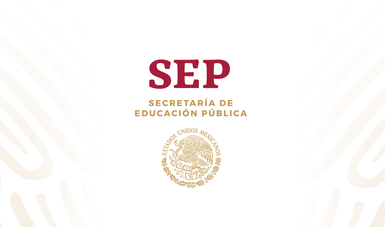 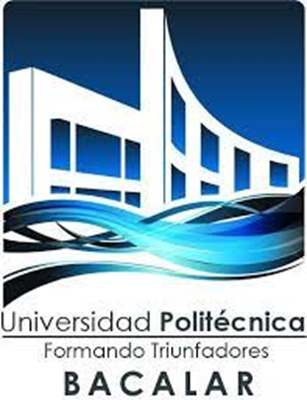 Registro del comité
El CCS deberá elaborar un escrito libre dirigido a la IE para solicitar el registro del comité, y en donde se considere:
Nombre del Programa 
Ejercicio fiscal, 
Domicilio legal del comité, 
Indicar que el comité fue elegido por mayoría de votos; anexar los documentos que acreditan la calidad de beneficiarios. 
El comité contará con la asesoría del Responsable de CS designado por la IE, para la elaboración de este escrito libre.
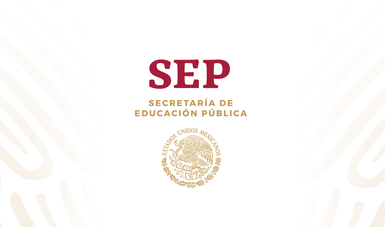 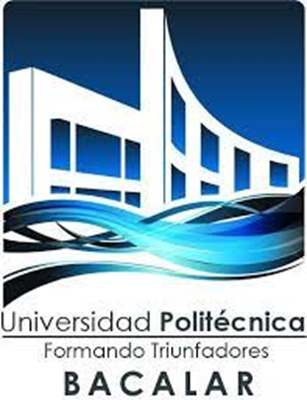 Comité de contraloría social
¿Quien integra el comité de la C. S.? Los beneficiarios del programa; o sea, Alumnos, Docentes y Administrativos para el PFCE y el PPS; para el PRODEP solamente docentes.
¿Cuántos integrantes son enel comité de la C. S.? El mínimo de integrantes es 2 y el máximo 4 para PFCE, de 2 a 6 para PPS y para PRODEP DE 1 a 2 miembros, asimismo, deberá ser equilibrado el número de mujeres y hombres.
¿Cuántos comités de C. S. son? Solamente uno y podrán repetir dos ejercicios más.
Vigencia de la Contraloría Social: De un año, por año fiscal.
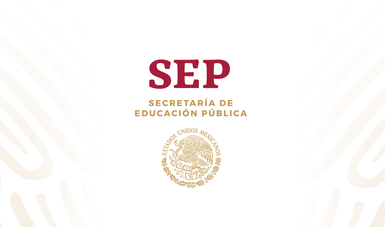 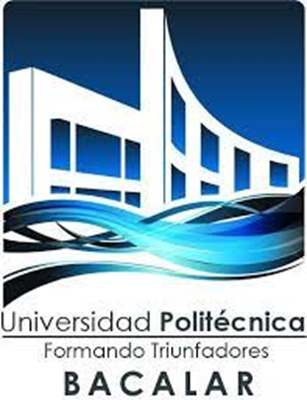 “Normatividad de la Contraloría Social”
La Secretaría de la Función Pública (SFP) promueve y coordina:  La participación ciudadana en la vigilancia de los recursos públicos federales (Programas Federales
Establecer, coordinar y promover las estrategias para la implantación de la Contraloría Social en programas y recursos federales, así como dar seguimiento a su operación y evaluar el impacto de su aplicación.
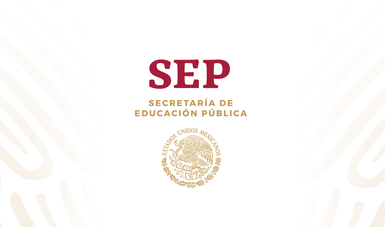 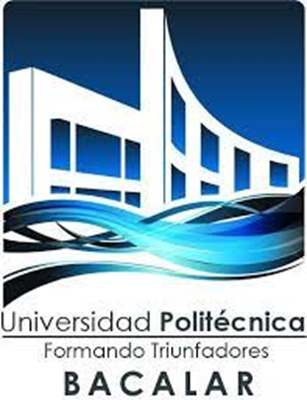 Marco normativo
Constitución Política de los Estados Unidos Mexicanos 
Ley General de Desarrollo Social 
Reglamento de la LGDS 
Acuerdo por el que se establecen los Lineamientos para la Promoción y Operación de la Contraloría Social en los Programas Federales de Desarrollo Social 
Reglas de operación.
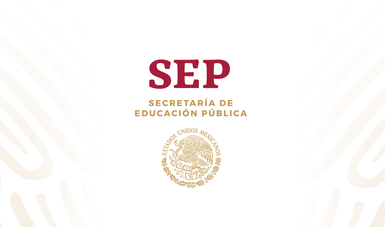 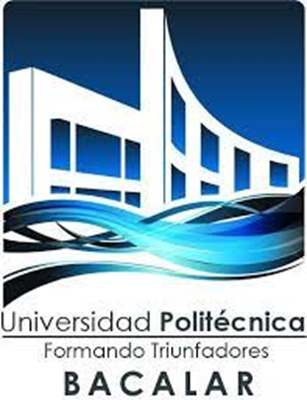 Constitución Política de los Estados Unidos Mexicanos
6° “(...) el derecho a la información será garantizado por el Estado” 
8° “Los funcionarios y empleados públicos respetarán el ejercicio del derecho de petición (...)”
 26° “(...) La planeación será democrática. Mediante la participación de los diversos sectores sociales recogerá las aspiraciones y demandas de la sociedad para incorporarlos al plan y los programas de desarrollo (…)”
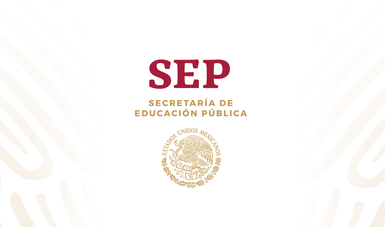 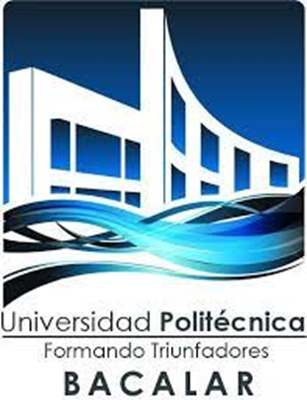 Ley General de Desarrollo Social
Se establece la obligación del Gobierno Federal de promover y realizar las acciones necesarias para la integración y la operación de la Contraloría Social. (Artículos 69, 70 y 71).
Artículo 69.  Se reconoce a la Contraloría Social como el mecanismo de los beneficiarios, de manera organizada, para verificar el cumplimiento de las metas y la correcta aplicación de los recursos públicos asignados a los programas de desarrollo social. 
Artículo 70.  El Gobierno Federal impulsará la Contraloría Social y le facilitará el acceso a la información necesaria para el cumplimiento de sus funciones.
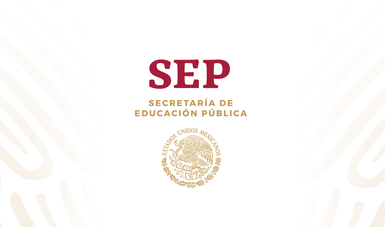 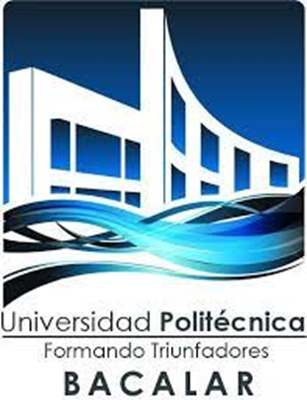 Ley General de Desarrollo Social
Artículo 71. Se establecen las funciones de la Contraloría Social: I. Solicitar la información necesaria para el desempeño de sus funciones. II. Vigilar el ejercicio de los recursos públicos y la aplicación de los programas de desarrollo social. III. Emitir informes sobre el desempeño de los programas y ejecución de los recursos públicos. IV. Atender e investigar las quejas y denuncias. V. Presentar ante la autoridad competente las quejas y denuncias que puedan dar lugar al fincamiento de responsabilidades.
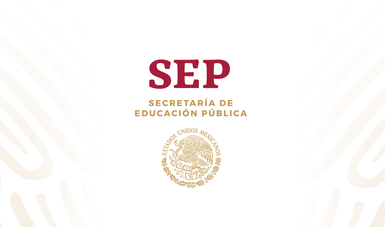 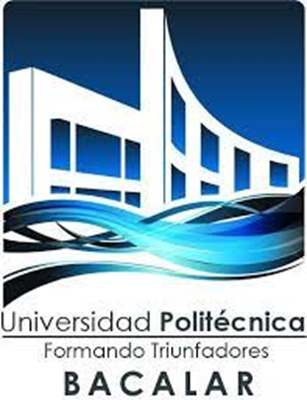 Reglamento de la LGDS
Artículo 67  Las dependencias y entidades de la Administración Pública Federal, así como los que reciban, gestionen o utilicen total o parcialmente recursos públicos federales, observarán los lineamientos que al efecto emita la Secretaría de la Función Pública, …..
Artículo 69  La contraloría social estará integrada y deberá ejercerse por los beneficiarios que, de manera organizada, independiente, voluntaria y honorífica, se constituyan con tal carácter ante la dependencia o entidad que tenga a su cargo el programa objeto de verificación, seguimiento y vigilancia.
Artículo 74 Las funciones de contraloría social en ningún caso sustituirán las atribuciones que, de conformidad con las disposiciones aplicables, correspondan a las autoridades en materia de control, evaluación, fiscalización, seguimiento, investigación y sanción respecto de la aplicación y ejercicio de recursos públicos destinados a los programas de desarrollo
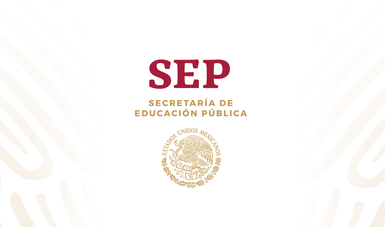 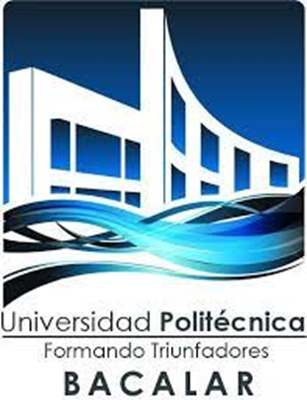 Lineamientos
Acuerdo por el que se establecen los Lineamientos para la Promoción y Operación de la Contraloría Social en los Programas Federales de Desarrollo Social
Buscan ordenar y coordinar esfuerzos de las instancias que promueven la Contraloría Social 
Desarrollan estrategias integrales y diferenciadas por programa para mejorar su efectividad 
Obligan a utilizar sistemas de información para dar seguimiento a sus acciones
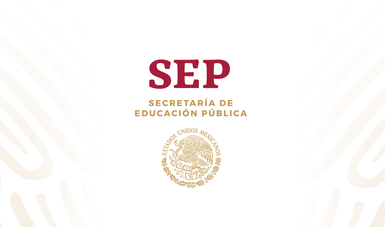 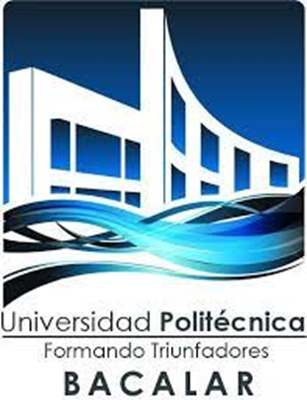 Reglas de Operación
Las disposiciones a las cuales se sujetan determinados programas y fondos federales con el objeto de otorgar transparencia y asegurar la aplicación eficiente, eficaz, oportuna y equitativa de los recursos públicos asignados a los mismos.
Numeral de contraloría social en Reglas de Operación
Se promoverá la contraloría social con base en los Lineamientos y el esquema validado por la SFP
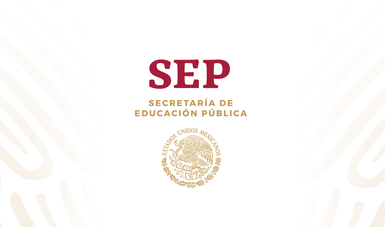 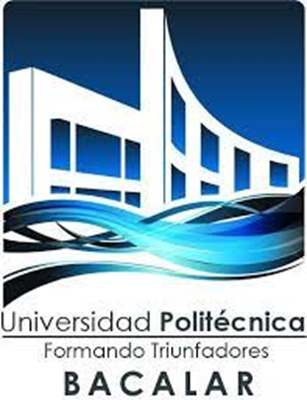 Marco de la Vigilancia Social
Órgano Interno de Control Verificar las actividades de promoción que realice la Instancia Normativa y sus Representaciones.
Órganos Estatales y Municipales de Control Verificar las actividades de promoción que realicen las ejecutoras, cuando se trate de Gobiernos Estatales y Municipales, en términos de los Acuerdos y Convenios de Coordinación.
Sociedad Civil: Realiza la vigilancia con independencia y autonomía; Recomendar, denunciar, dar seguimiento; En un marco de derechos.
Gobierno (Instancia monitoreada)  Facilita la vigilancia o el monitoreo y Proporciona información
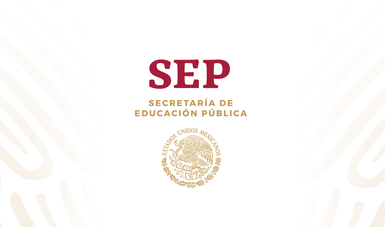 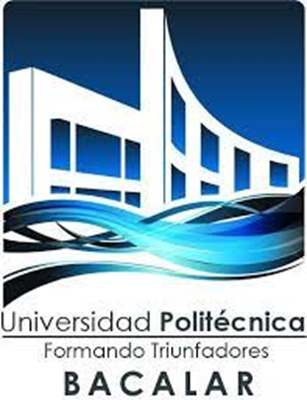 Entonces el comité va a
Es dar seguimiento, supervisión y vigilancia del cumplimiento de las metas y acciones comprometidas en el Programa Federal Social y vigilar la correcta aplicación de los recursos asignados.
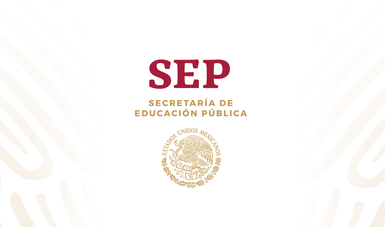 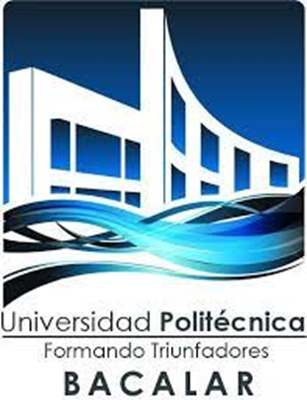